What we should give up for Lent
Ok maybe not just Lent
Some of the things people give up in Lent
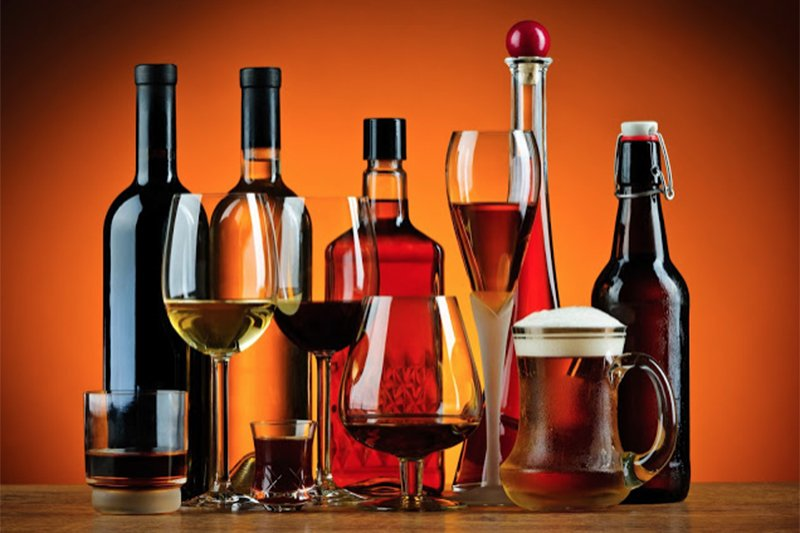 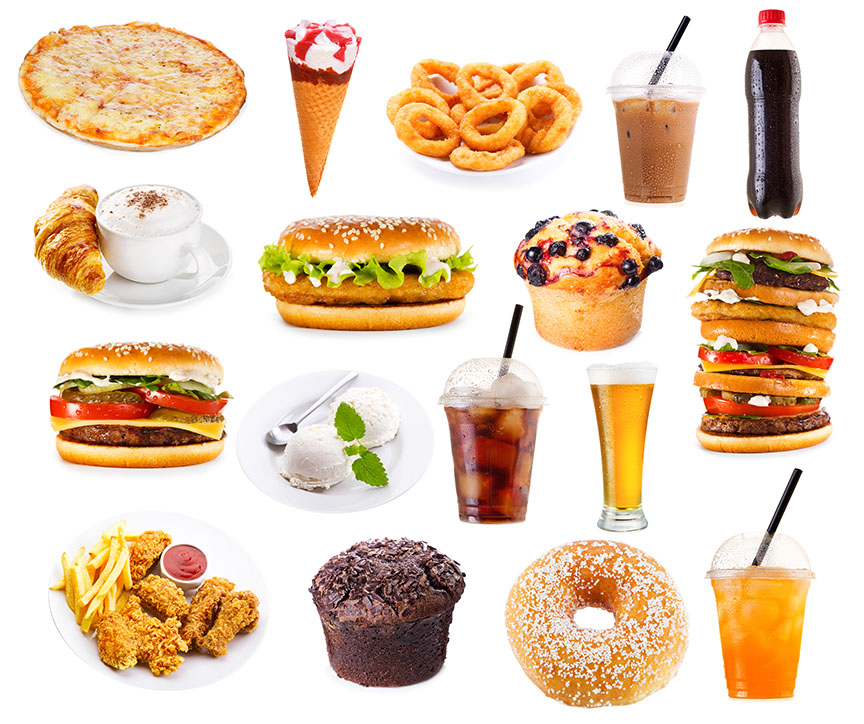 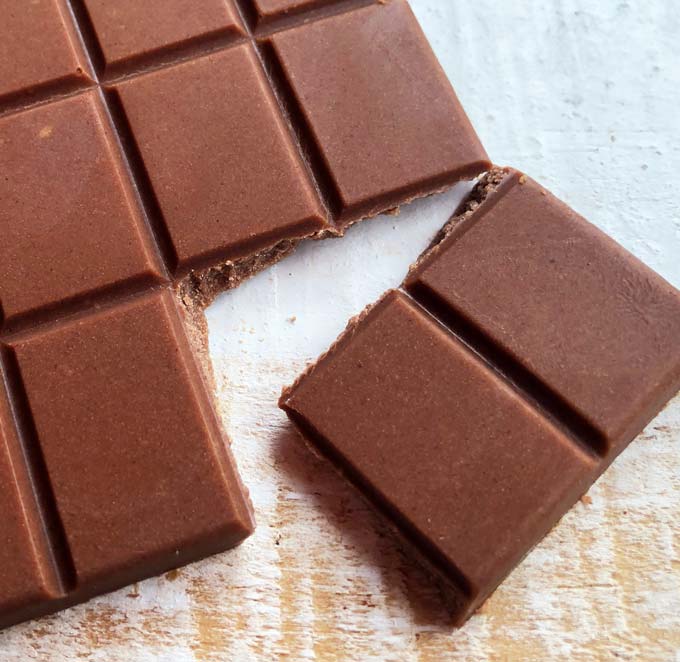 I am giving up being a Jerk
“And be kind to one another, tenderhearted, forgiving one another, just as God in Christ forgave you.” Ephesians 4:32
I going to give up being ungrateful
1 Thessalonians 5:18
Give thanks in all circumstances; for this is the will of God in Christ Jesus for you.

Hebrews 12:28
Therefore let us be grateful for receiving a kingdom that cannot be shaken, and thus let us offer to God acceptable worship, with reverence and awe,
I am going to give up being a unforgiving person
Colossians 3:13
“Bear with each other and forgive one another if any of you has a grievance against someone. Forgive as the Lord forgave you.” 

Mark 11:25 
“And whenever you stand praying, forgive, if you have anything against anyone, so that your Father also who is in heaven may forgive you your trespasses.”
I going to give up being unloving.
John 13:34
"A new command I give you: Love one another. As I have loved you, so you must love one another”.

Mark your faith with Love.
I going to give up talking about others.( gossip), and using hurtful words.
Ephesians 4:29 
“Let no corrupting talk come out of your mouths, but only such as is good for building up, as fits the occasion, that it may give grace to those who hear.”

Psalm 34:13
“Keep your tongue from evil and your lips from speaking deceit.”
I am going to give up being impatient.
Ephesians 4:2
“Be completely humble and gentle; be patient, bearing with one another in love.”

James 5:8 "You too, be patient and stand firm, because the Lord's coming is near."
I going to give up being uncaring.
Philippians 2:4
“Let each of you look not only to his own interests, but also to the interests of others.”

1 Corinthians 12:25
“This makes for harmony among the members, so that all the members care for each other.”
I am going to give up discouragement
1 Thessalonians 5:11 
“Therefore encourage one another and build one another up, just as you are doing.”

Hebrews 10:24-25 
“And let us consider how to stir up one another to love and good works, not neglecting to meet together, as is the habit of some, but encouraging one another, and all the more as you see the Day drawing near.”